This Month in the Economy Exercise
Space & Agriculture
Learning objectives
Understanding the basic workings of satellite crop monitoring and commodity futures.

Understanding what financialization is and reflecting upon it.
2
Modern technologies used by farmers
Autonomous self-driving tractors
 
Drones

Satellites
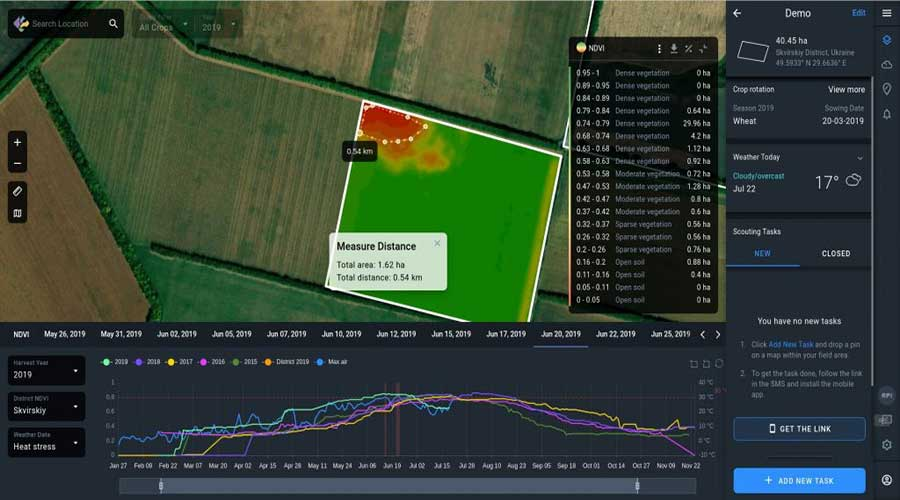 3
[Speaker Notes: Source image: https://itechiteasy.com/satellite-crop-monitoring/]
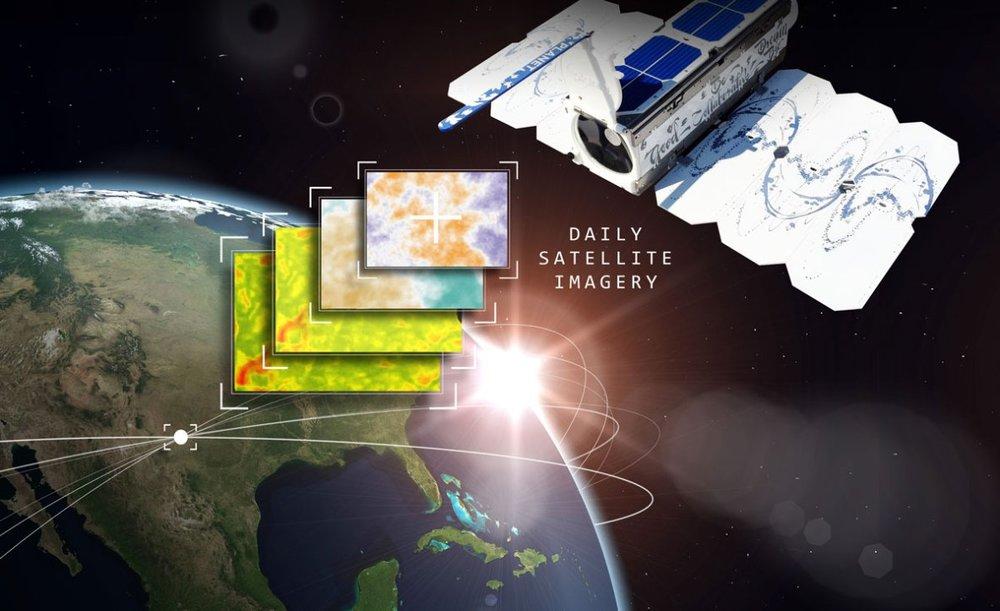 Satellite crop monitoring: What is it?
Real-time digital crop monitoring based on the observations of fields by satellites.

This is a quicker and less labour-intensive way of monitoring when compared to normal assessment methods, where people visit the fields physically to make observations.
4
[Speaker Notes: Source image: https://www.agcanada.com/daily/farmers-edge-expands-satellite-imagery-offering]
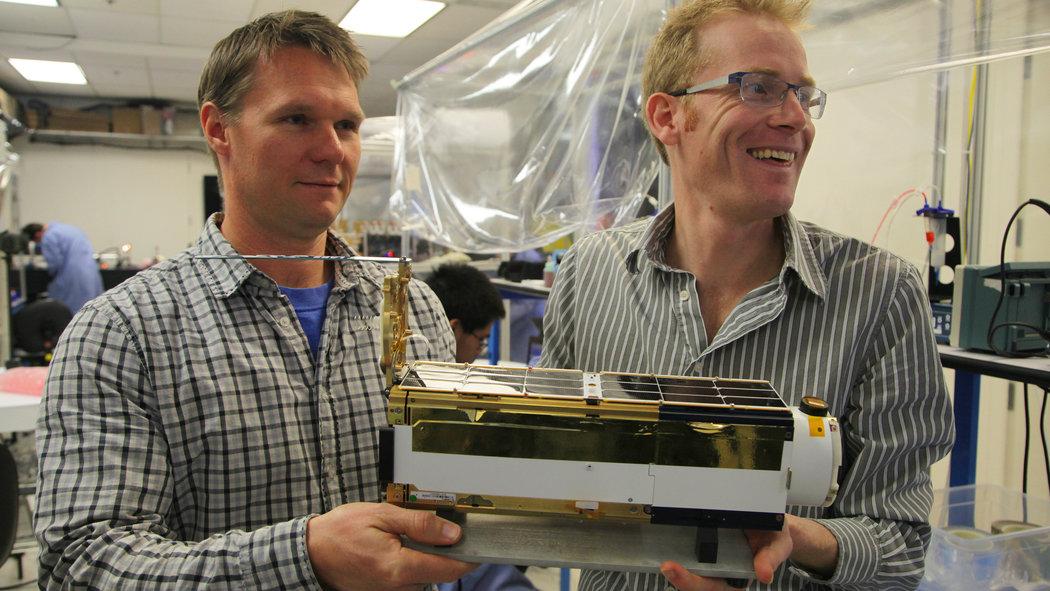 A key provider: Planet Labs
Headquarters in Silicon Valley (US California)
Founded in 2010 by former NASA scientists 
Initially financed by venture capital
Since 2021 publicly traded on the New York Stock Exchange (Wall Street) with a total equity value of $1.3 billion as of Oct 2022.
As of 2021 roughly:
200 satellites
500 employees
700 customers
$130 million revenue 
$50 million gross profit
5
[Speaker Notes: Source image: https://www.eoportal.org/satellite-missions/planet#spacecraft]
Satellite crop monitoring: What is it used for?
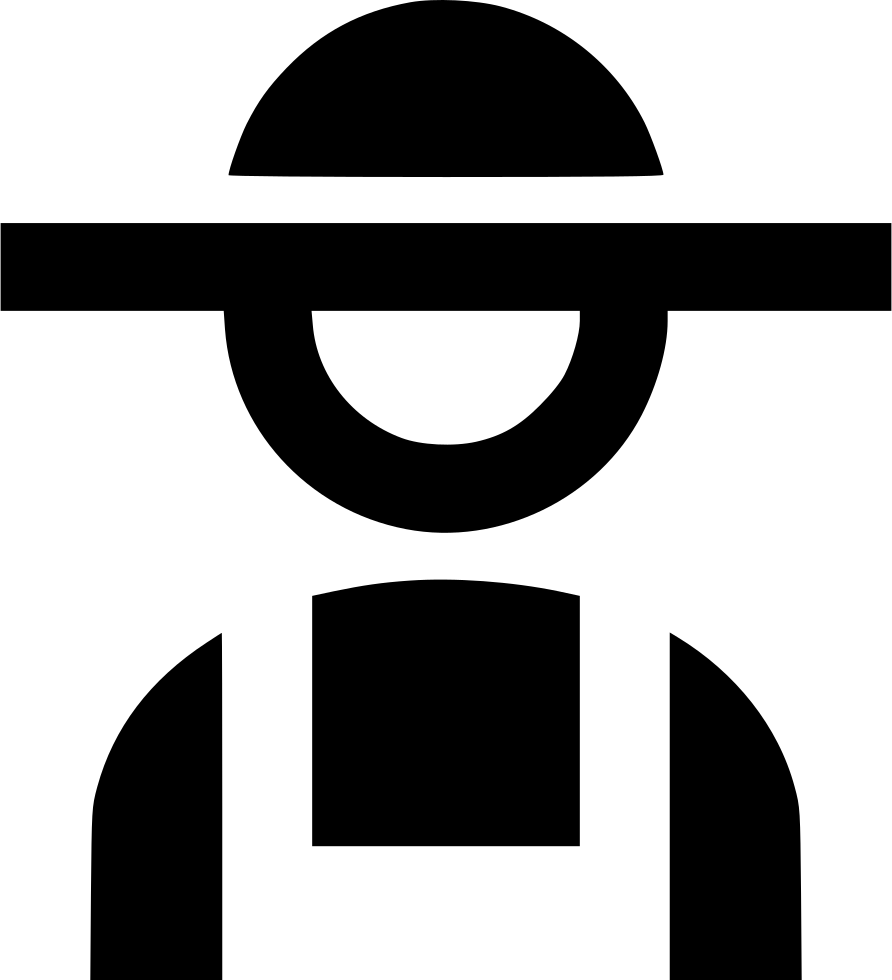 Real economy: Helping farmers and machinery producers to manage crops and predict harvest times and yields.

Financial economy: Helping business owners, investors, insurance companies, and financial traders and brokers to predict revenues, capital requirements, risk assessments, and market trends.
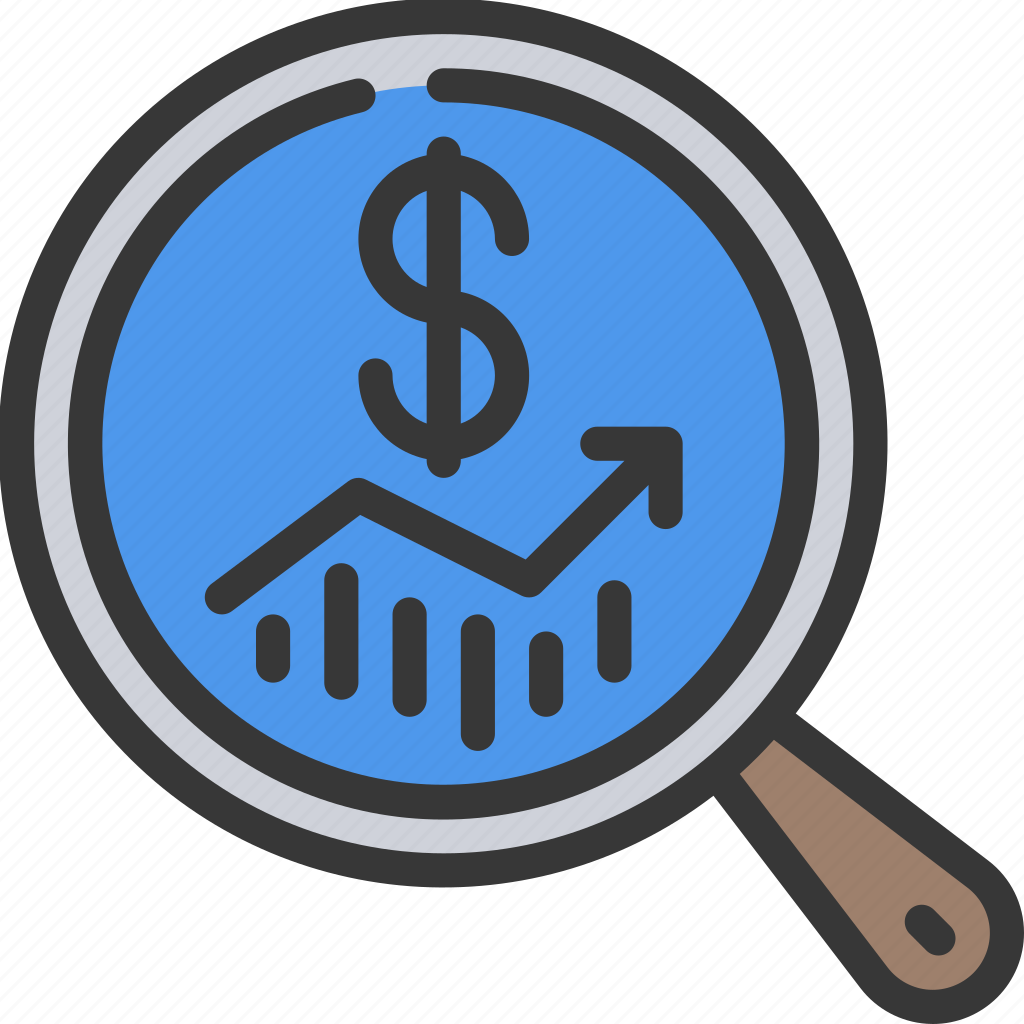 6
[Speaker Notes: Sources images:https://toppng.com/free-image/farmer-icon-PNG-free-PNG-Images_125717
https://www.iconfinder.com/icons/7451746/financial_analyst_analise_money_analysis_icon]
Commodity Futures
Contract to buy, or sell, an agricultural product or raw material at a set price and date in the future.

Trading is rarely done by farmers as the minimum trades are too large for them. Trading is instead done by financial actors and large corporations.

Only 2% of futures contracts end in physical delivery. In the other 98% only money changes hands (FAO US, 2018).
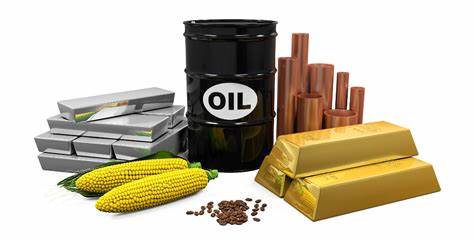 7
[Speaker Notes: Source image: https://www.queensway-academy.com/learn/articles/learn-trade-commodities/]
Financialization
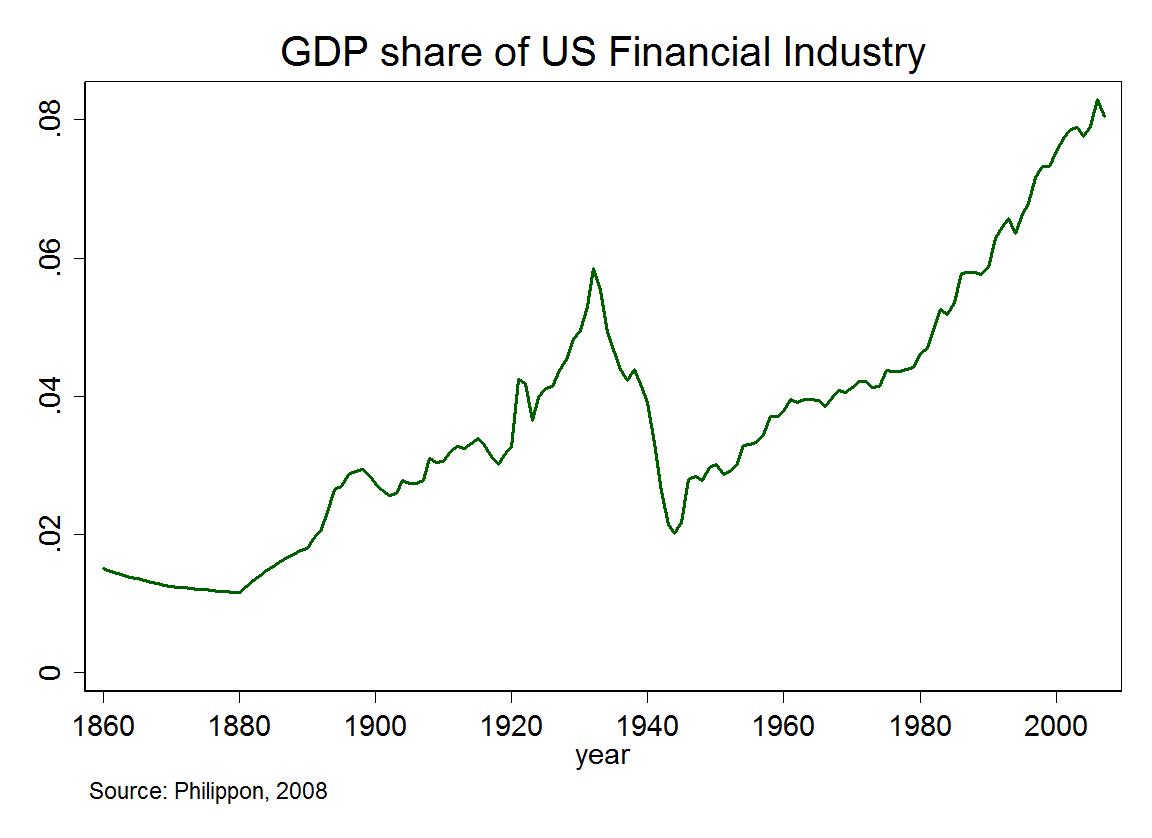 Financialization: Increased size and importance of financial activities and entities in an economy in relation to its real economic activities and production. 

Example: A house becomes more of a financial investment compared to a home to live in.
8
Discuss in groups of 3 (or 4)
What is the likely societal impact of using satellites for commodity futures trading?
Think about financialization more broadly, for what financial speculation and trading purposes might other new technologies be used?
Artificial intelligence
Biotech
Digital art
Internet of things
Other new technologies: …
9